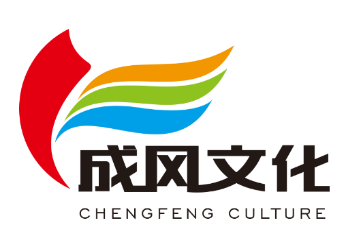 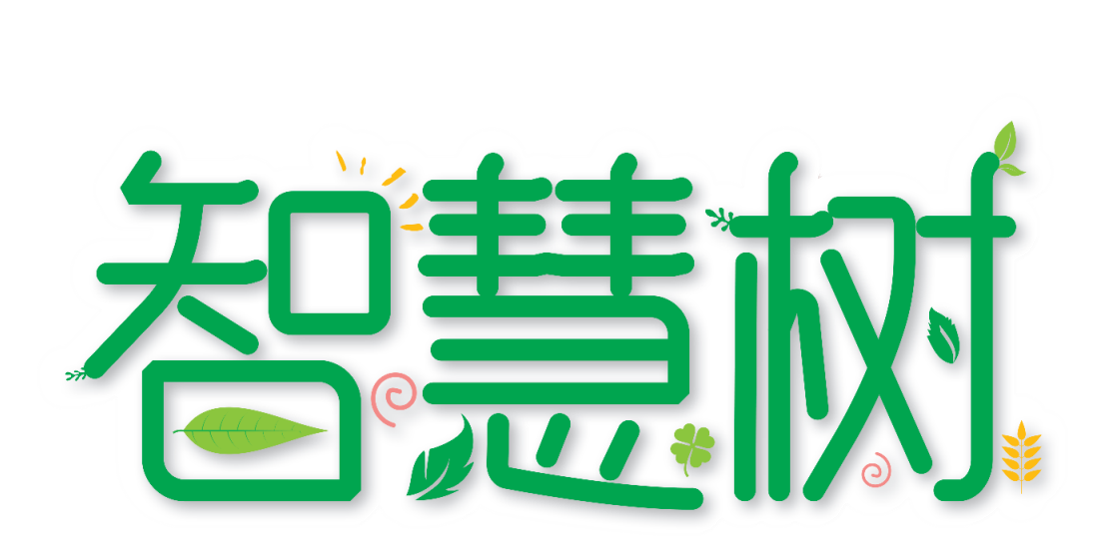 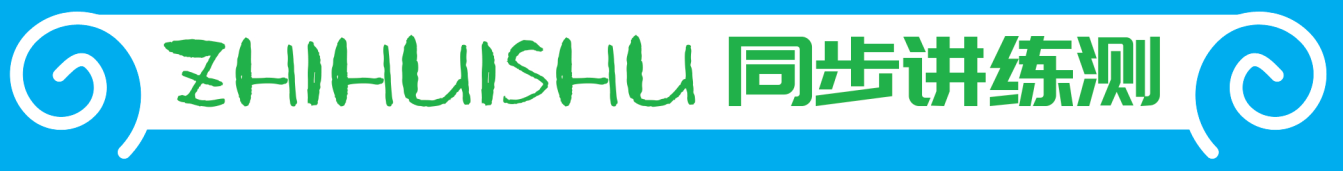 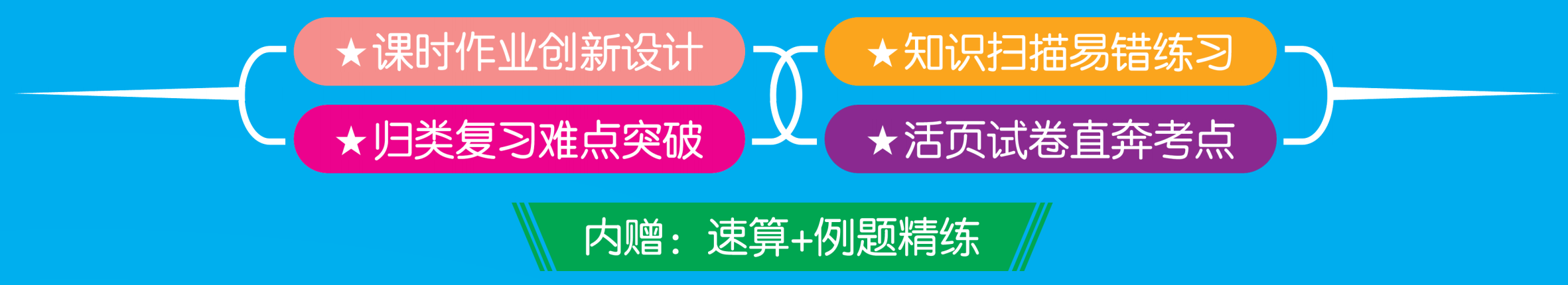 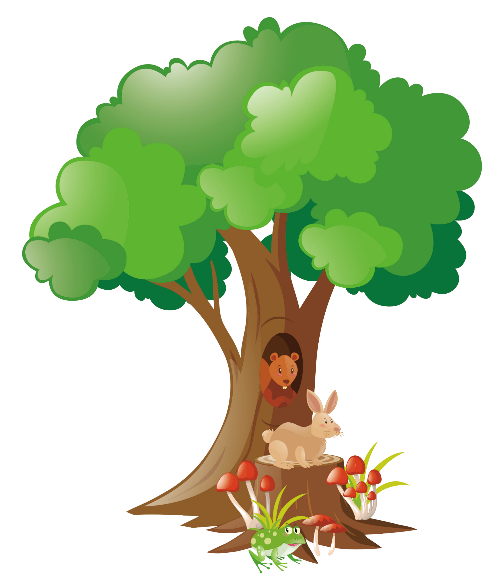 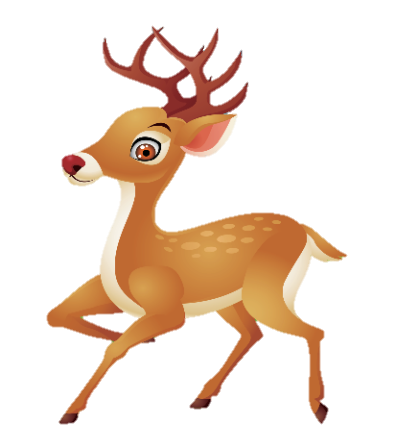 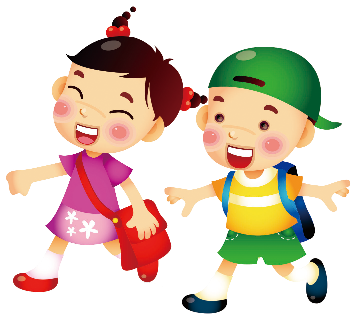 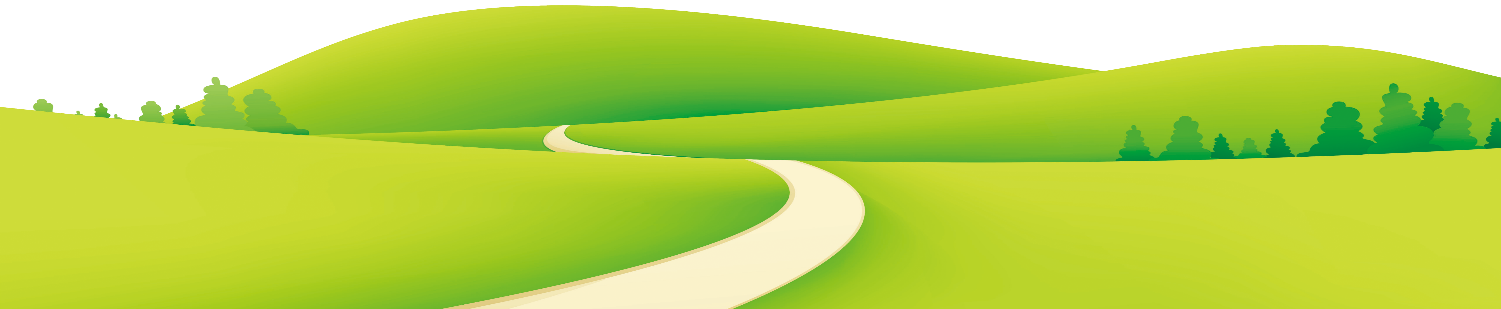 1 四则运算
第1单元综合练习
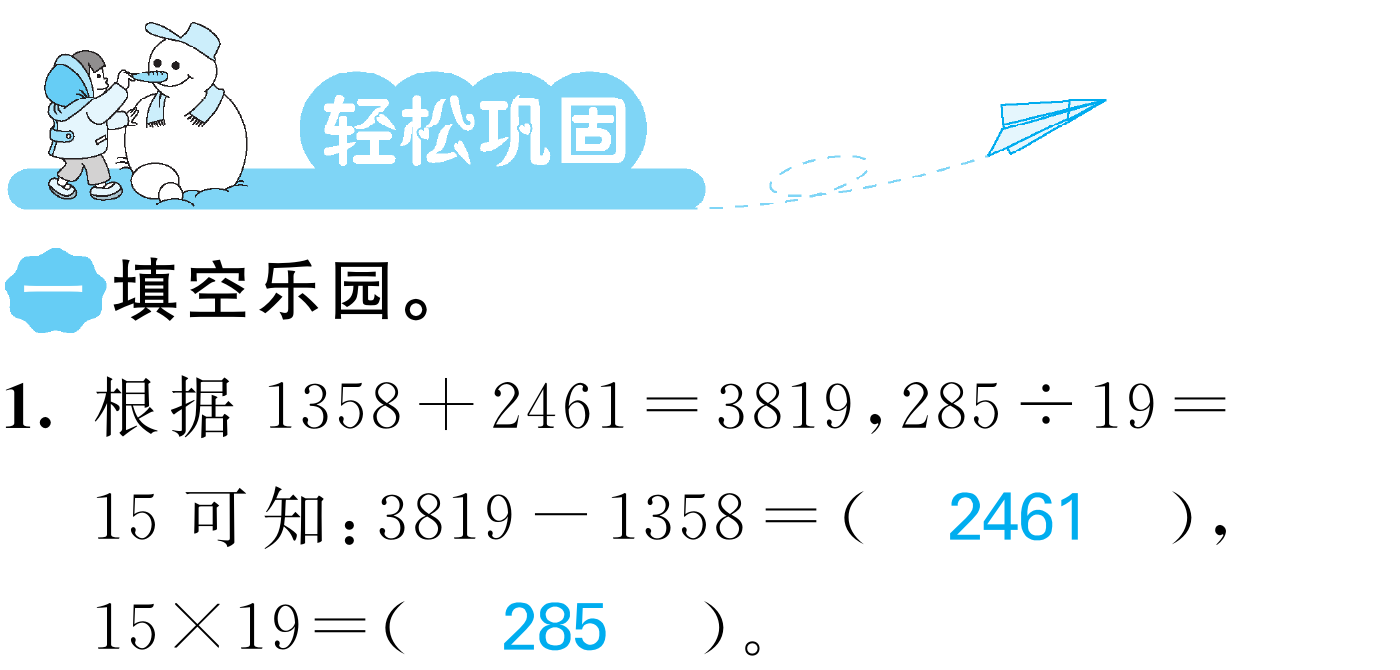 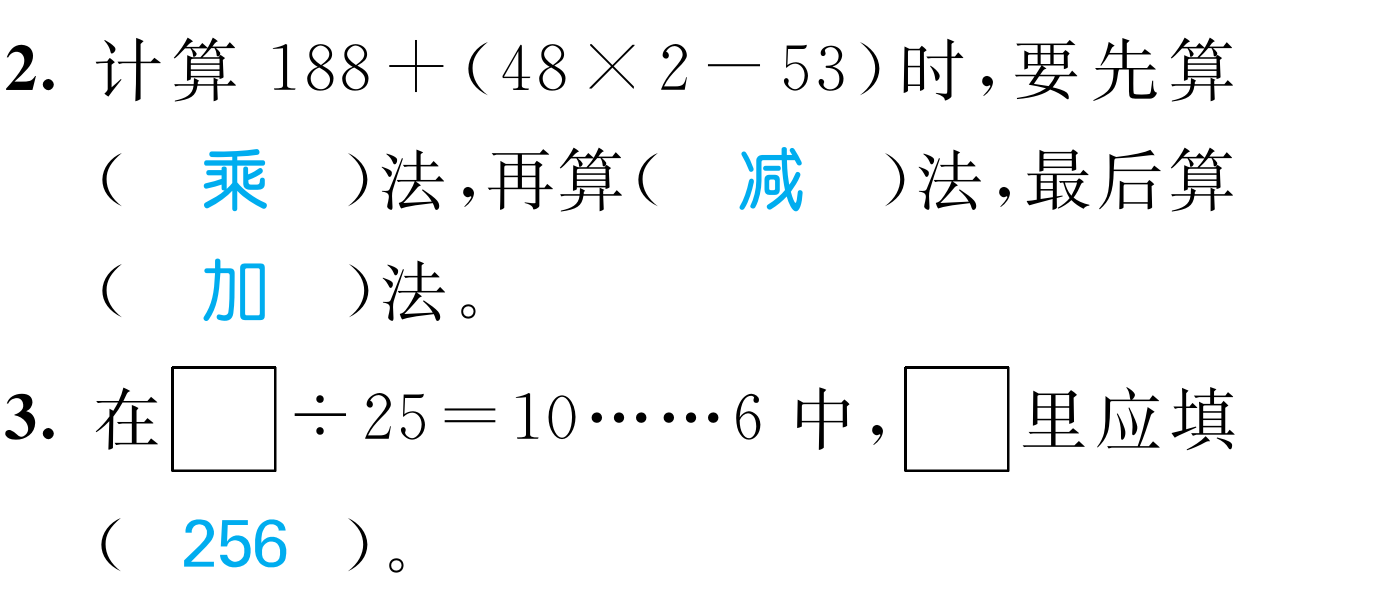 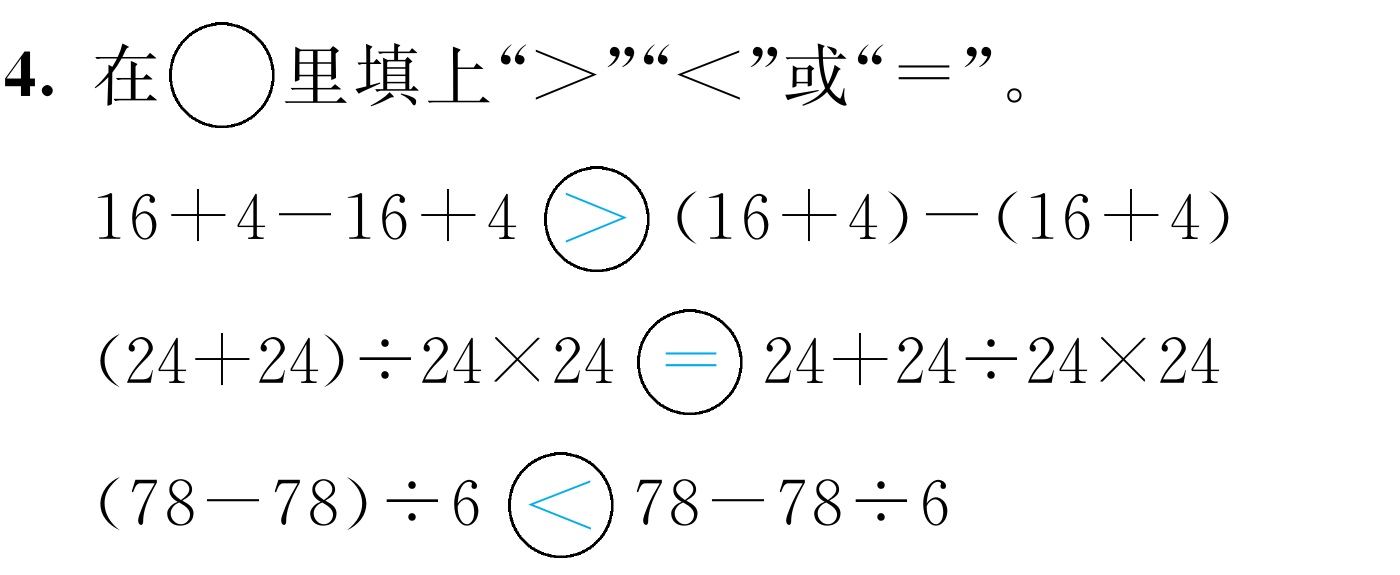 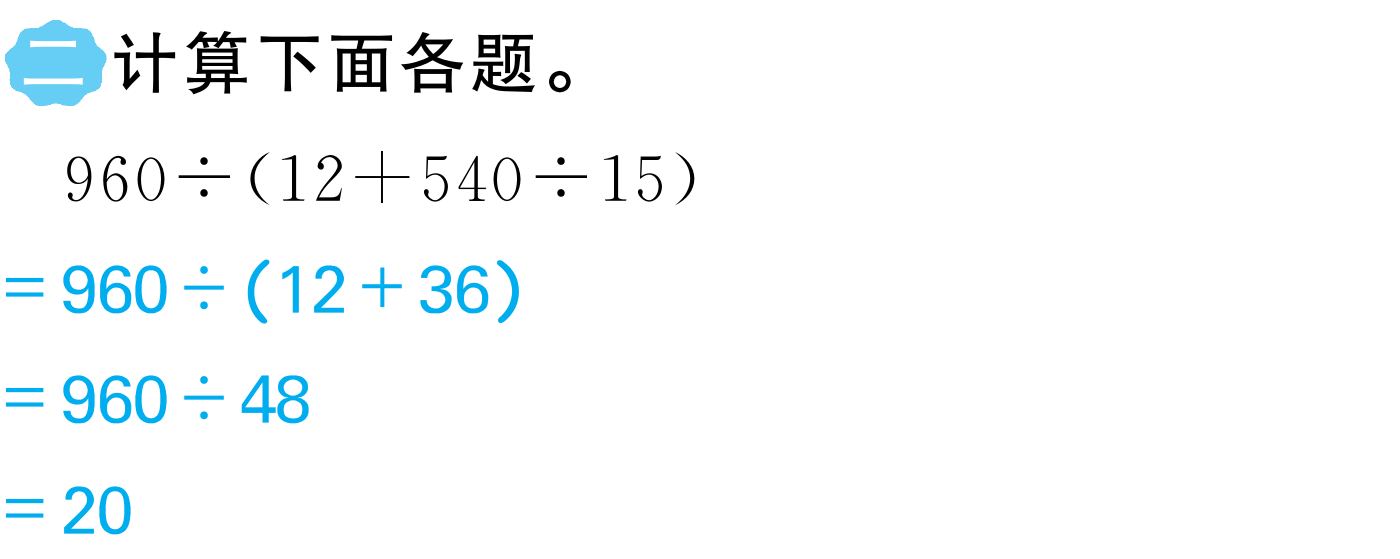 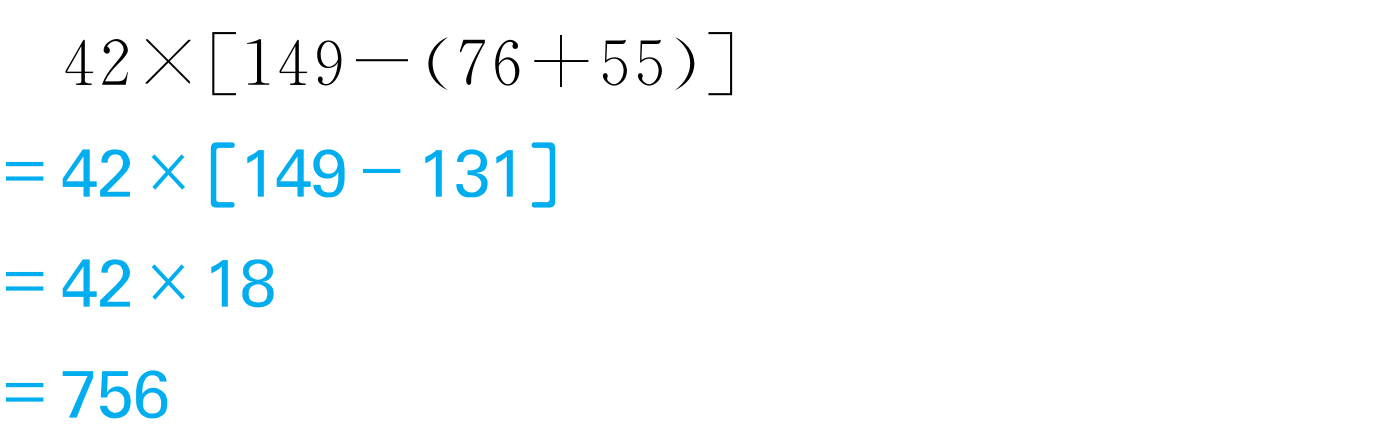 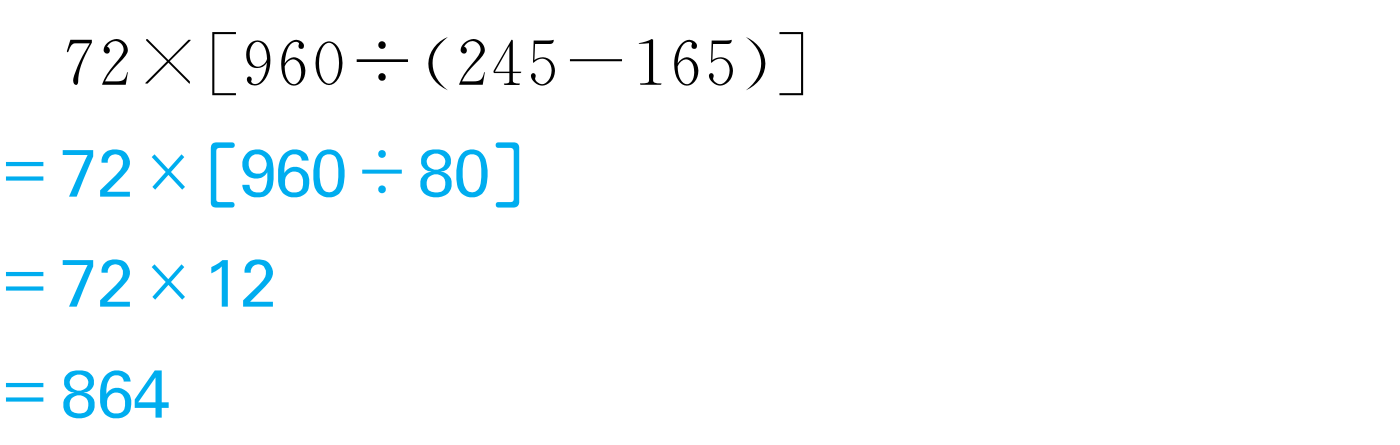 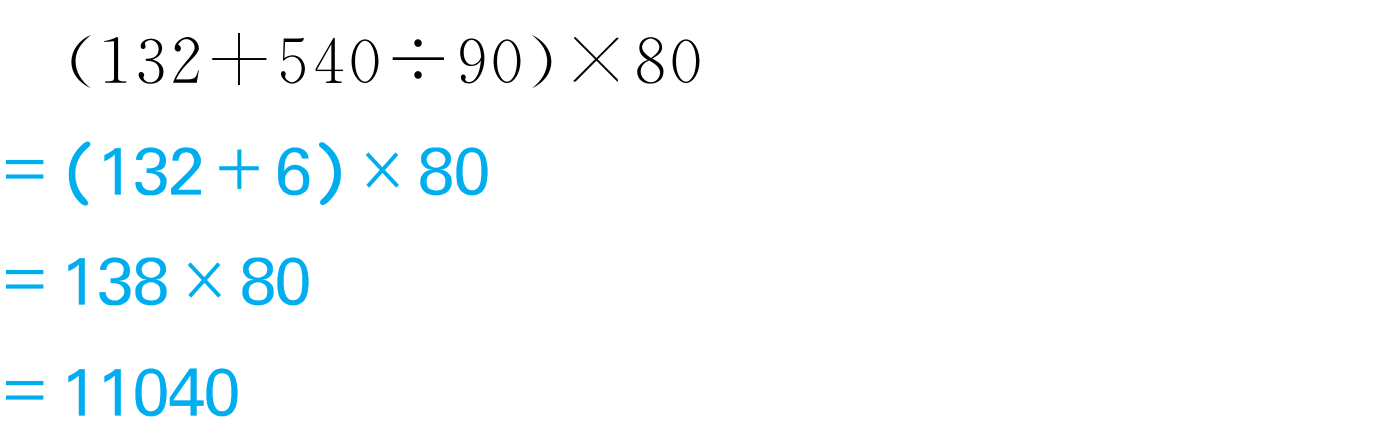 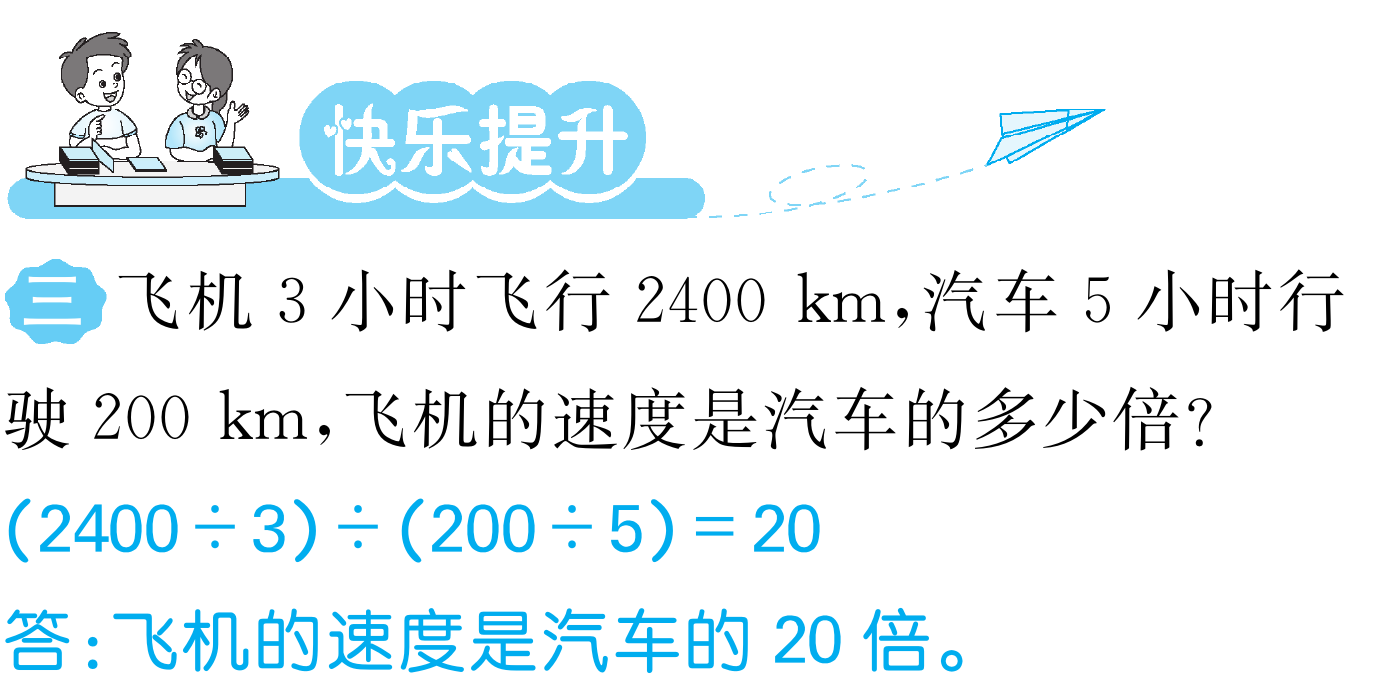 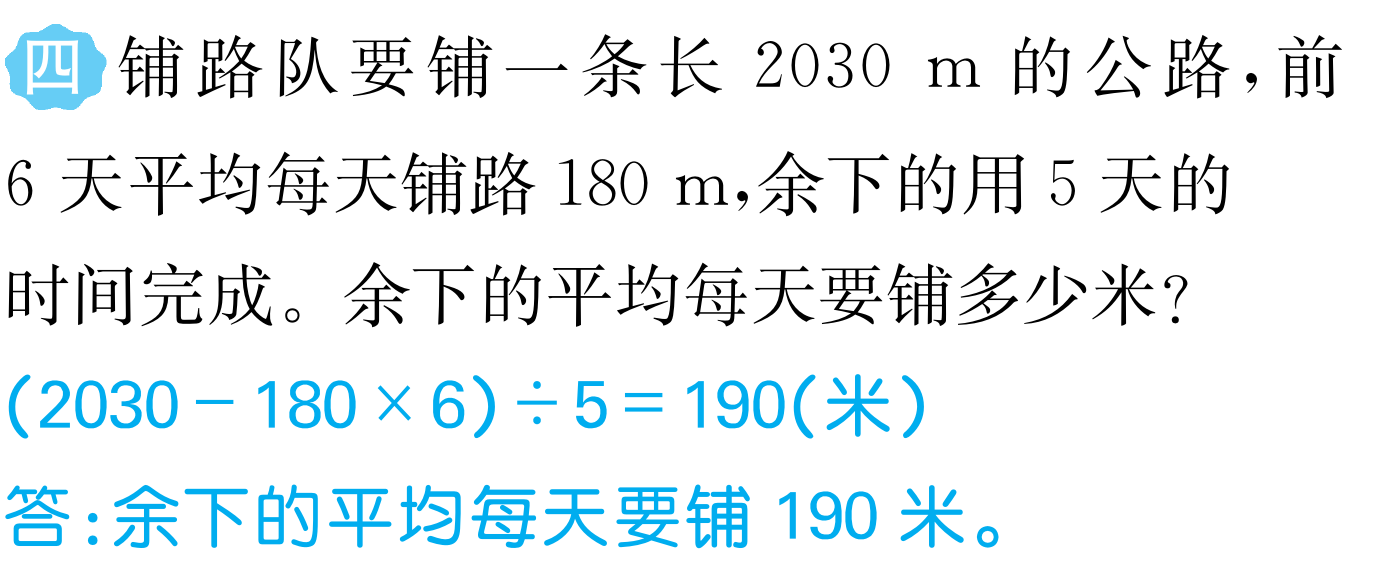 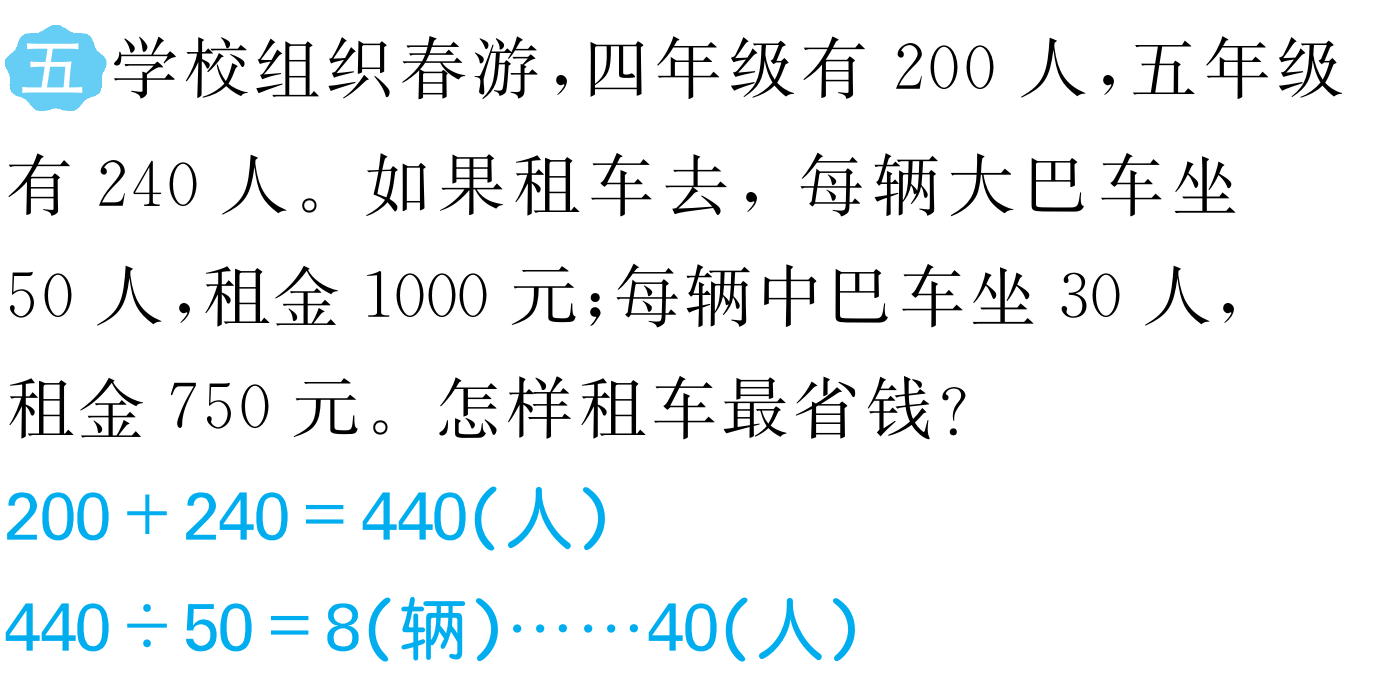 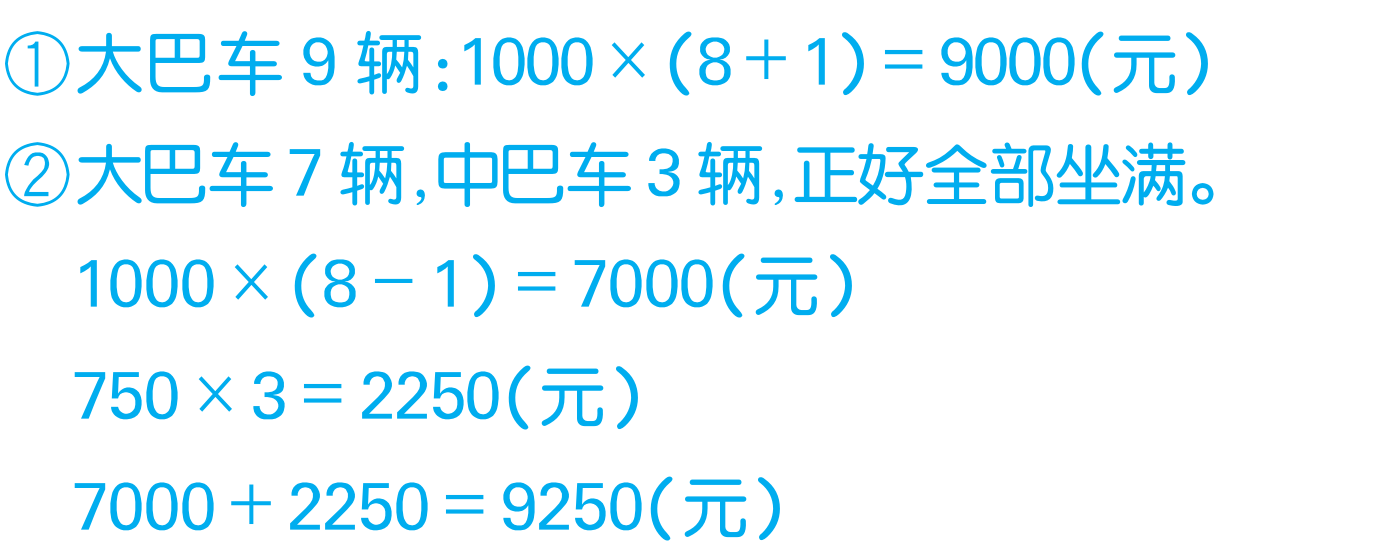 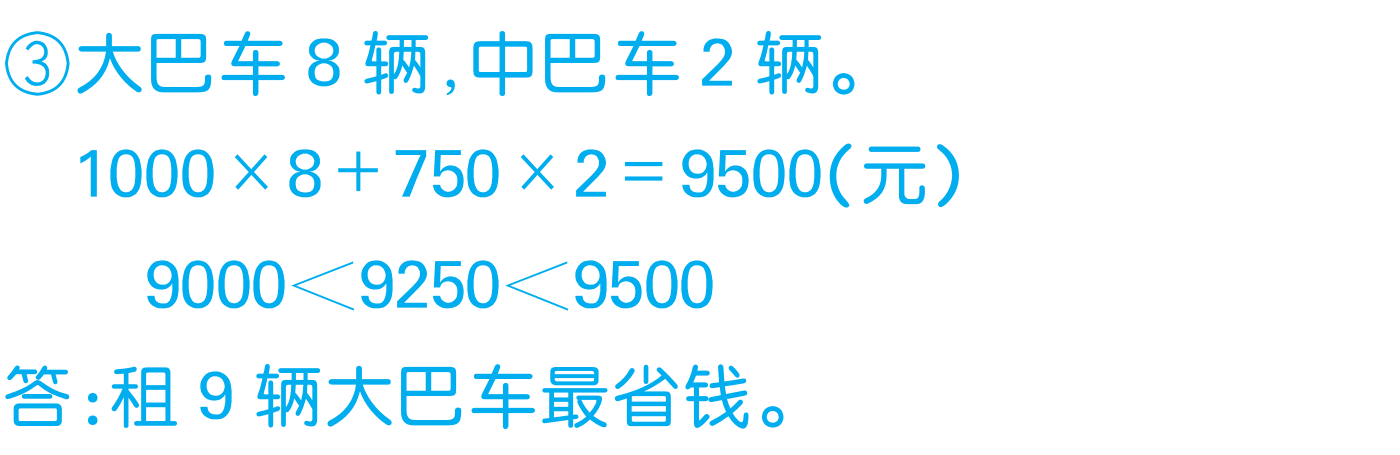 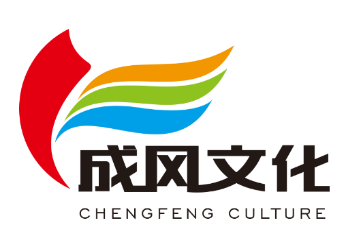 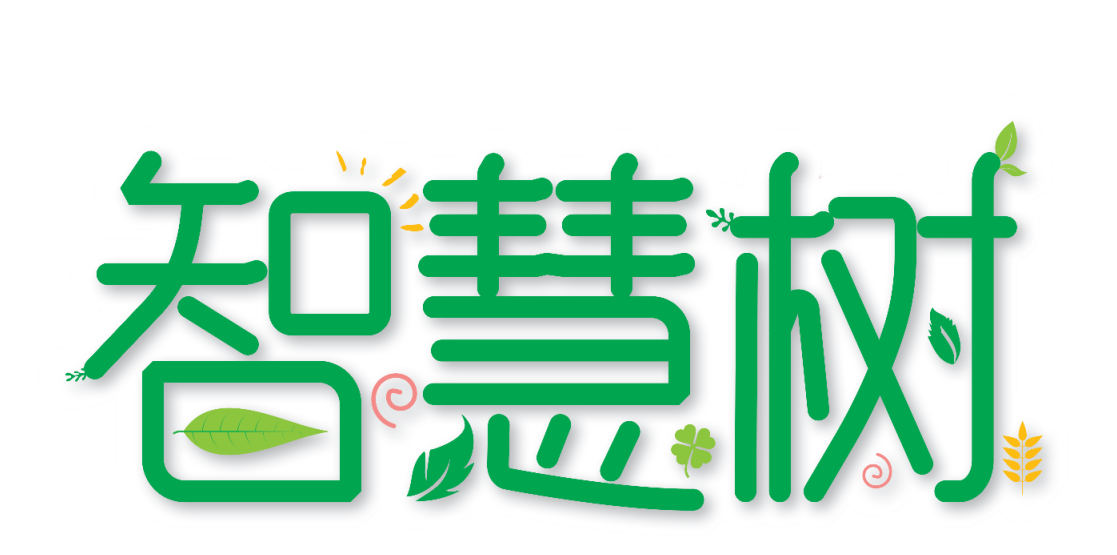 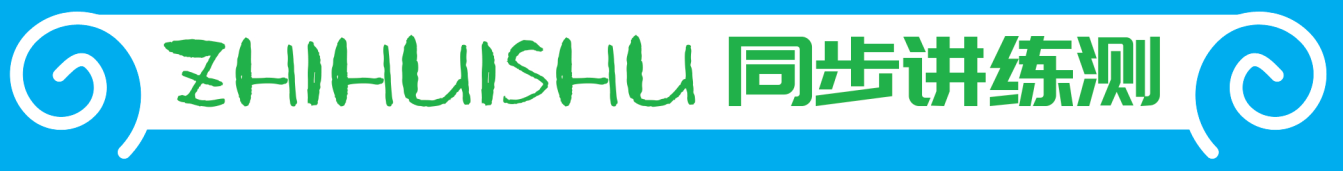 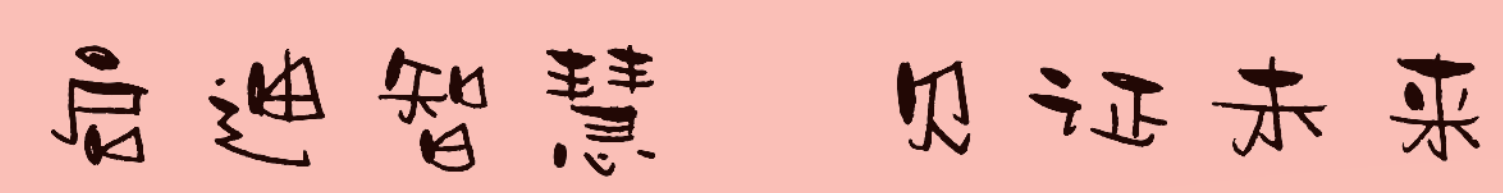 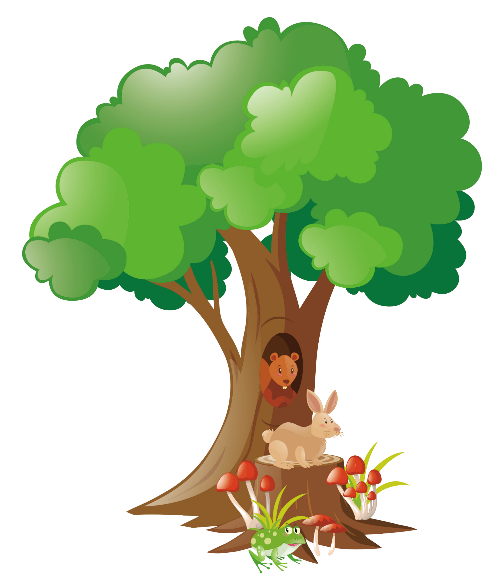 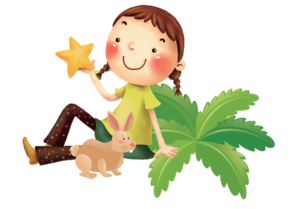 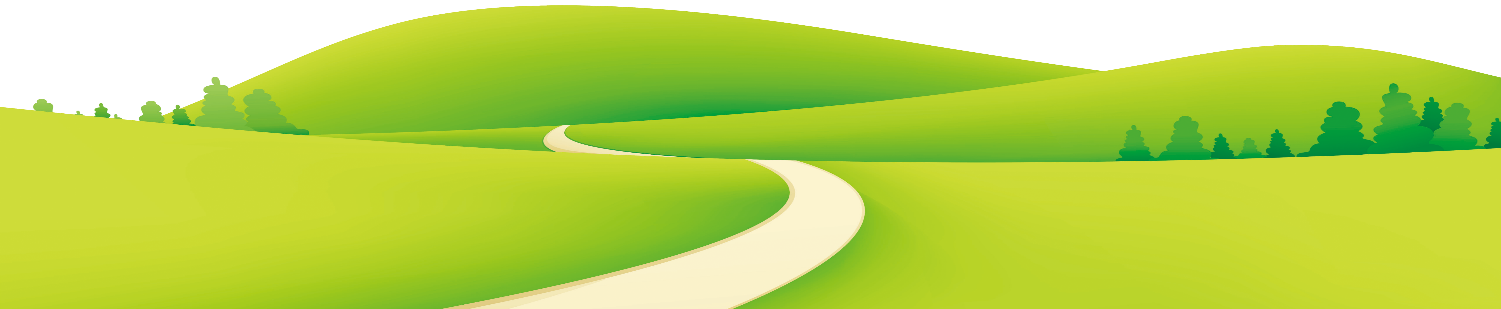